Welcome Future Payne Families!
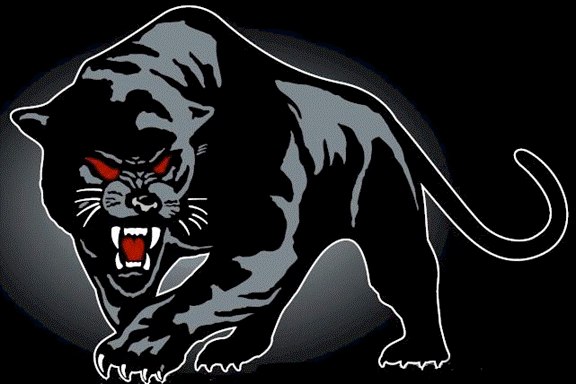 Payne received the A+ Award by the AEF.
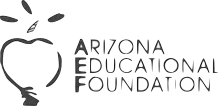 [Speaker Notes: Paul]
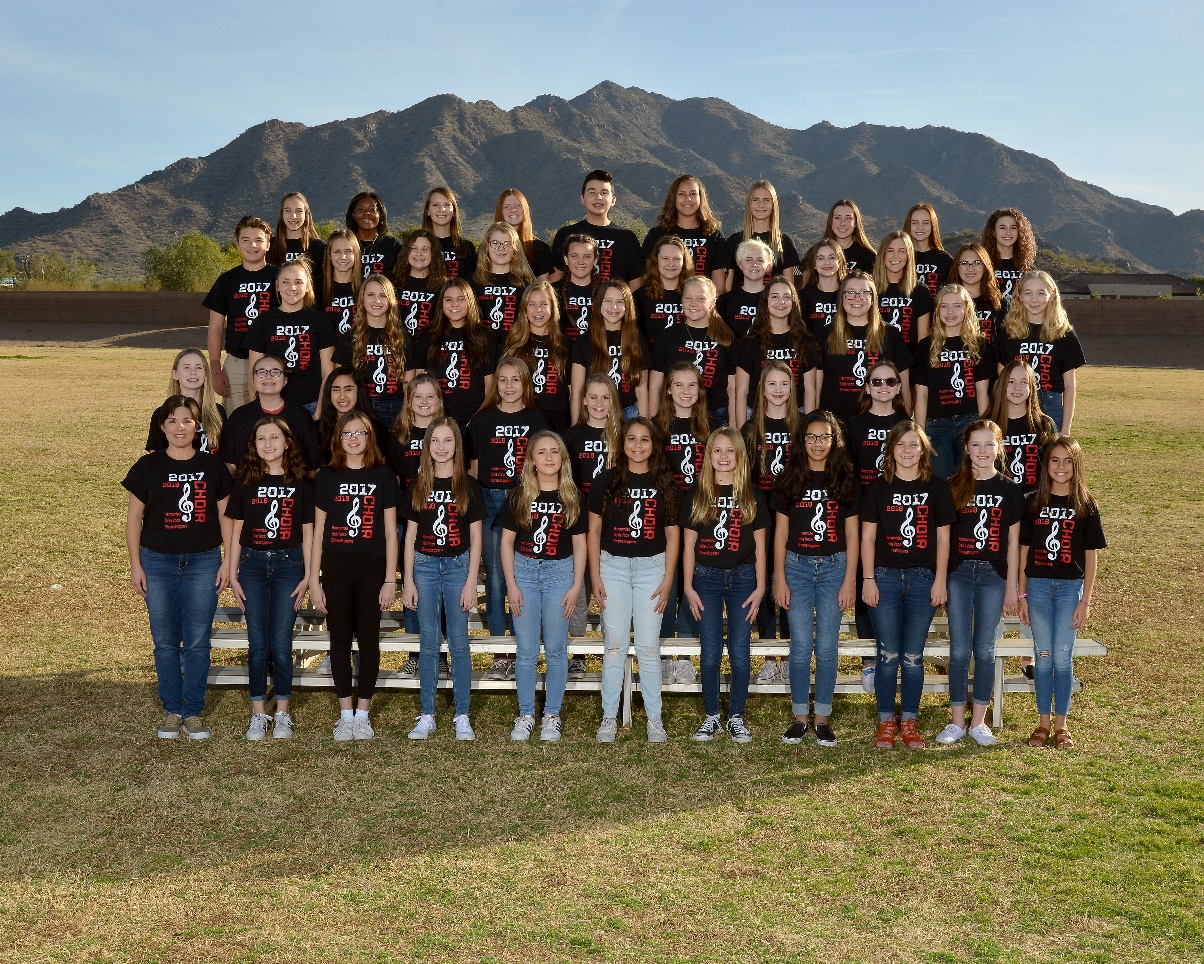 National Anthem performed by:PJHS Advanced Choir
[Speaker Notes: Paul]
The Administration Team
Principal - Lisa Palella 
Assistant Principal/Athletic Director - Michael Schultz
Dean – Amy Welch
Counselor IEP Services & Gifted Students, Mindfulness Room- Lisa Brown 
7th Counselor 2023-24  - Aimee Smith
8th Counselor 2022-23  - Melanie Holan
[Speaker Notes: Paul introduces the team.]
Our Staff
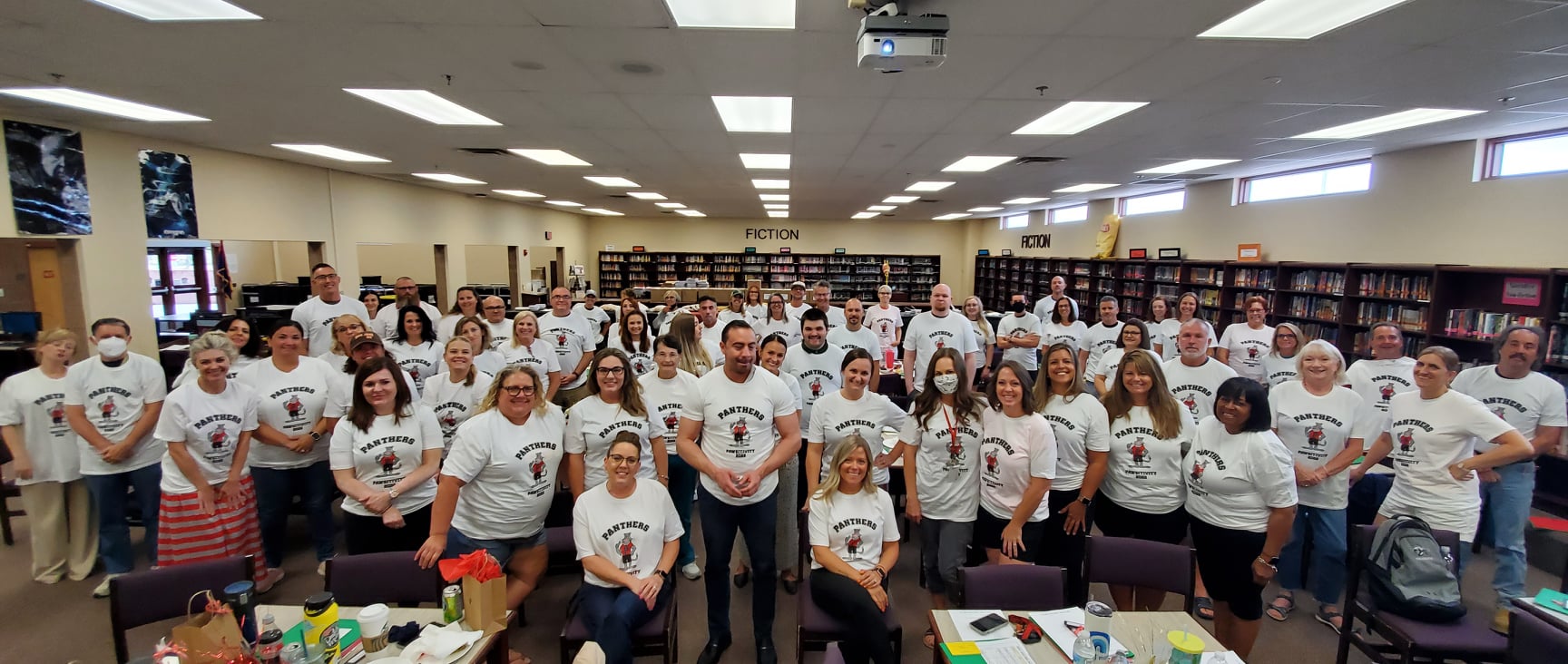 [Speaker Notes: Paul introduces the team.]
Bike and 
Skateboard
 RACK
GYM
Cafe / Music
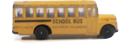 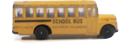 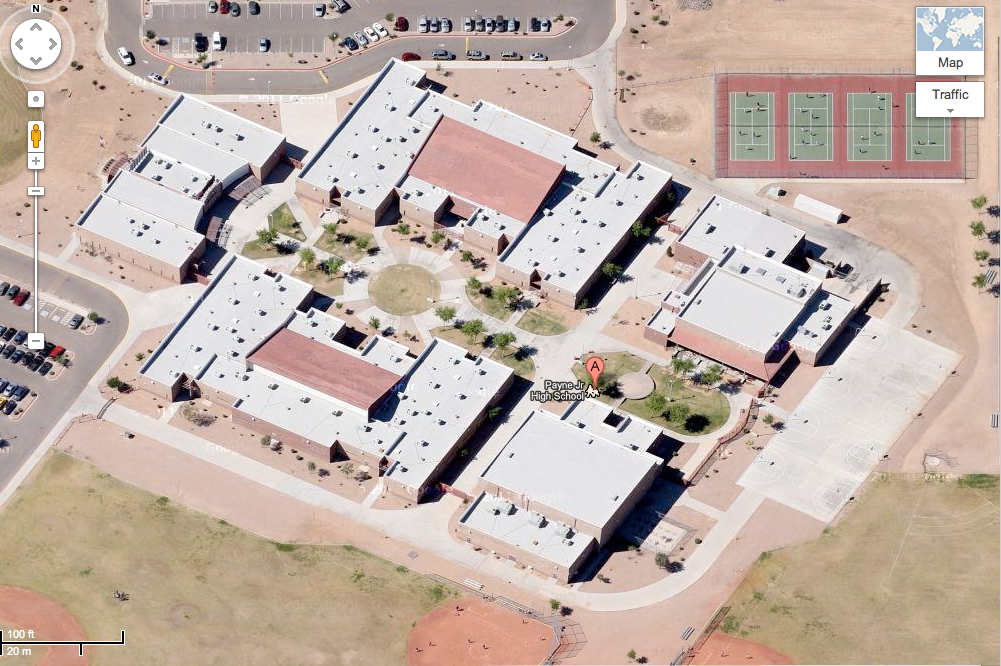 Parent drop off/pick up
B
7th Grade
OFFICE
C
E
8th Grade
Bus Lanes
D
[Speaker Notes: Jayson - Show that the campus is split down the middle and quick virtual tour.]
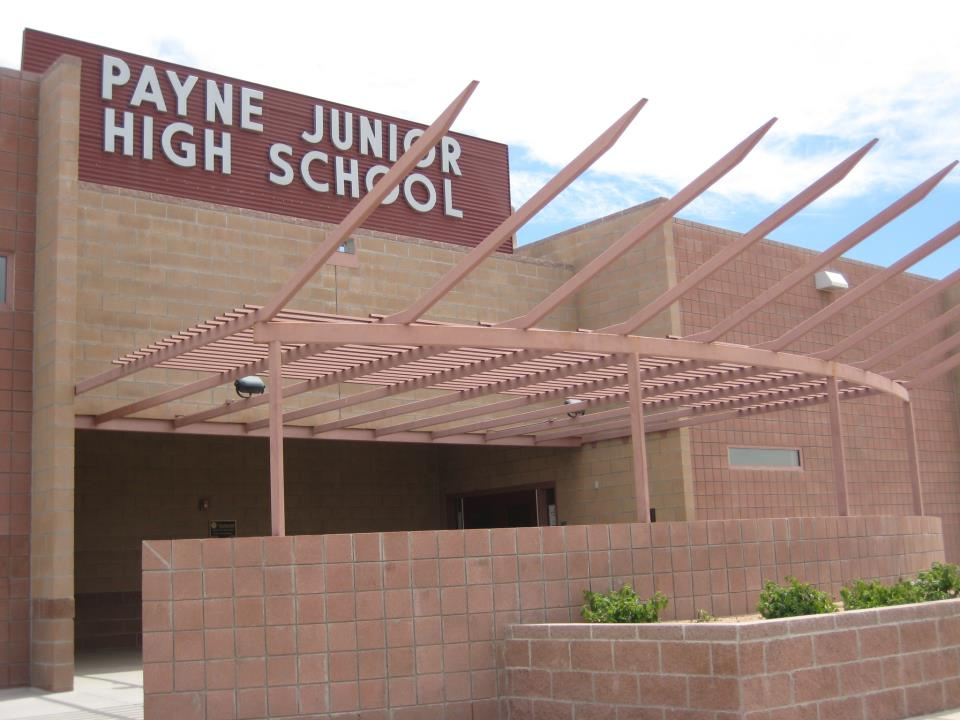 Topics We Will Cover Tonight
Teams
Schedule
Electives
Registration
Sports
Clubs
Special Programs
Odds and Ends
[Speaker Notes: Paul]
What is a Team?
A Team is a group of core teachers (Math, Science, Social Studies, and Language Arts) that work together with the same group of students.  
The idea is to create small learning communities within the school.

4 Teams of 7th Grade
4 Teams in 8th Grade
1 CATS/Gifted Team (Chandler Academic Talented Students)
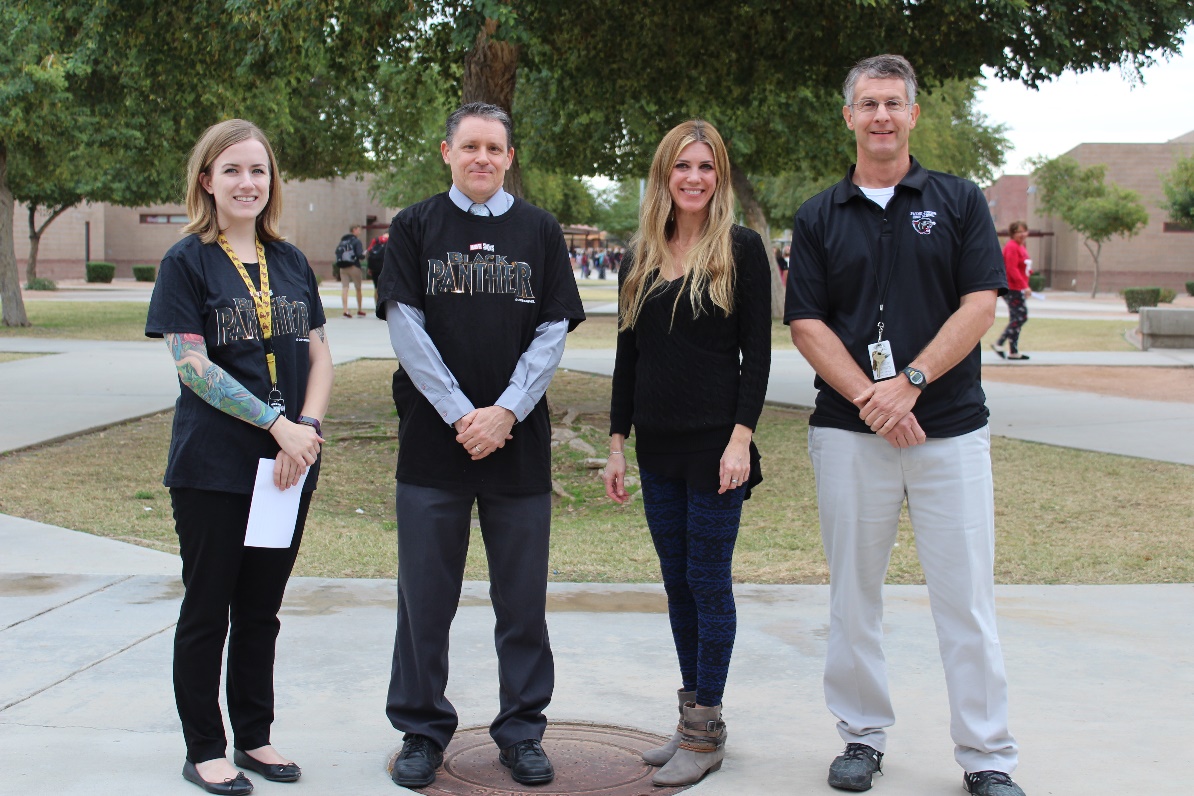 Team “702”
[Speaker Notes: Paul]
1:1 Chromebooks
Each student will receive a Chromebook and charger
Devices will be handed out prior to school starting on Panther Day
Optional protection plan is available for purchase
Devices will go back and forth with students each day
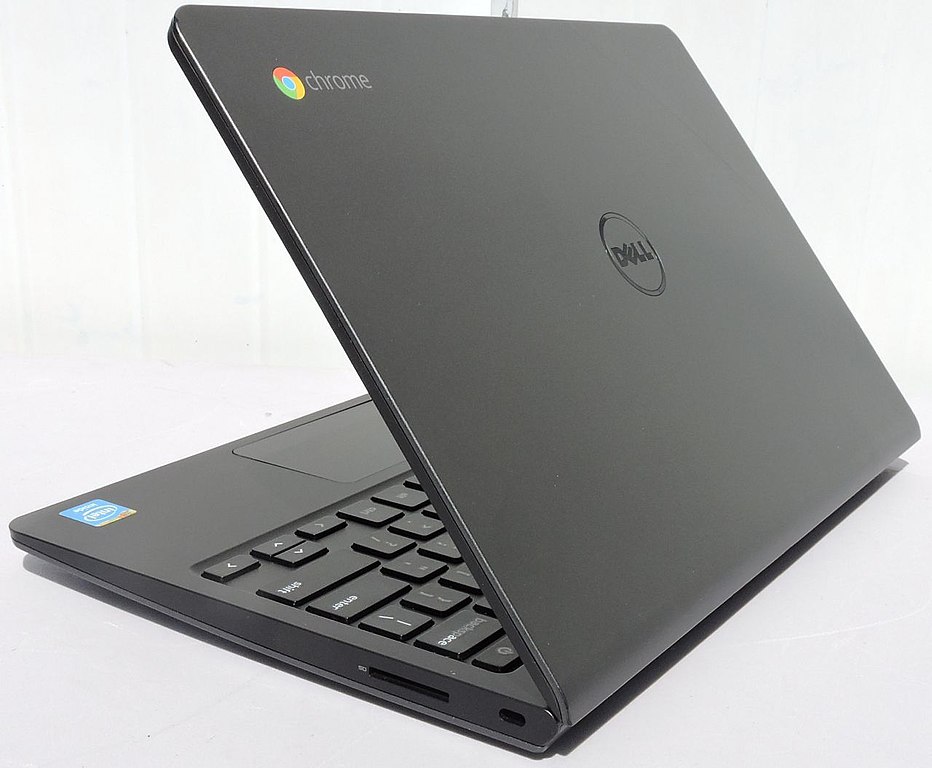 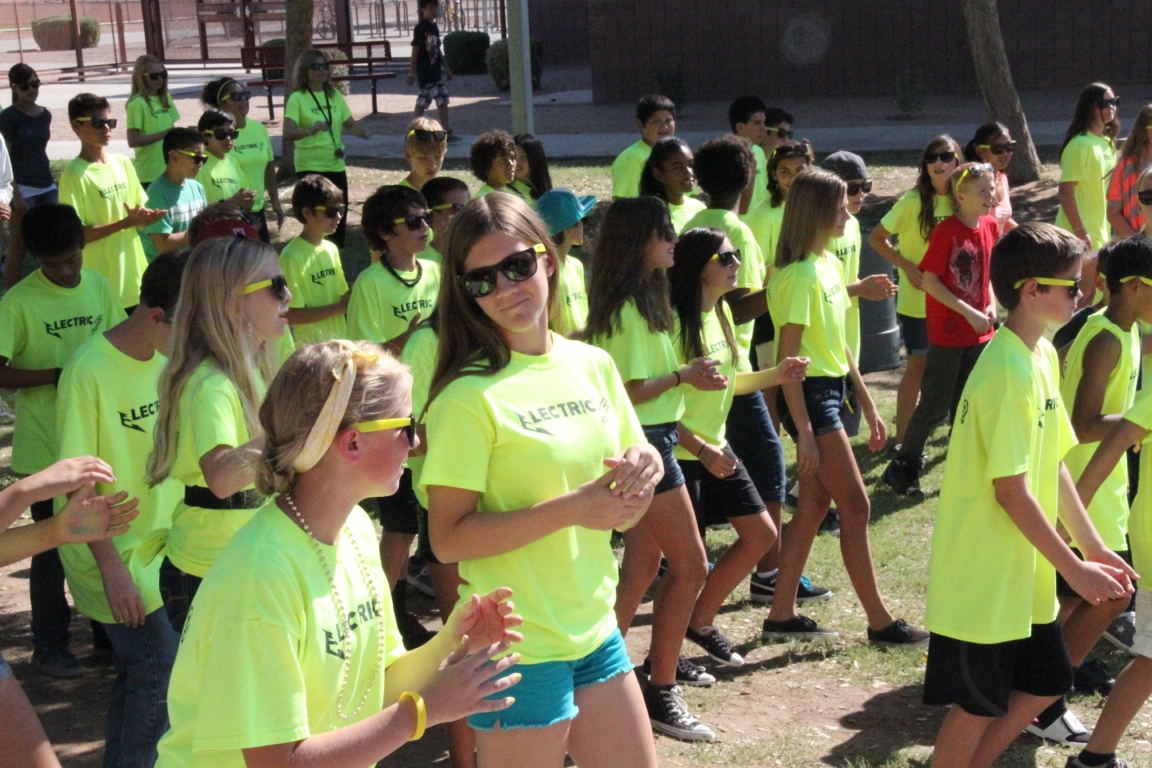 Benefits of Teams
Sense of belonging for students 

Consistent, clear expectations

Coordinated work-load

Achievement and recognition

Streamlined communication
[Speaker Notes: Paul]
What will your child’s day look like at PJHS?
All students go to six class periods a day including four core classes: Math, Science, Language Arts, and Social Studies. 
One period will be electives based on a Day 1/Day 2 schedule.
(Sample Schedule)
*Lunch information on next slide
[Speaker Notes: Joyce]
When is Lunch?
[Speaker Notes: Joyce]
Electives
[Speaker Notes: Joyce]
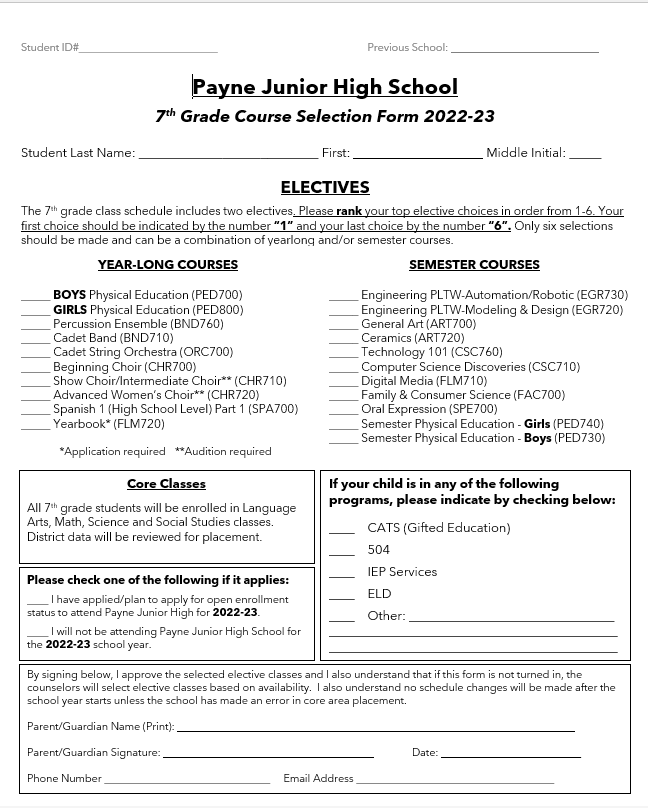 Registration
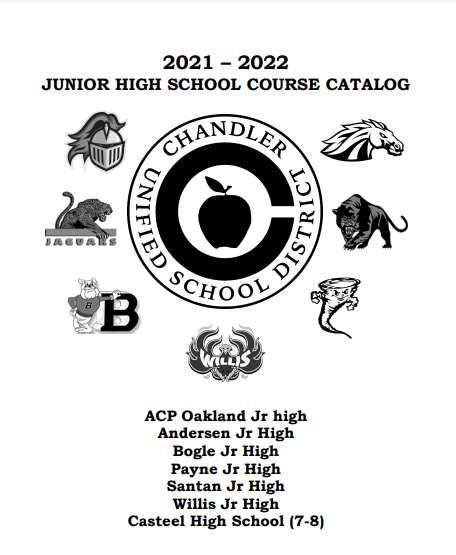 [Speaker Notes: Counselor]
Course Selection Form
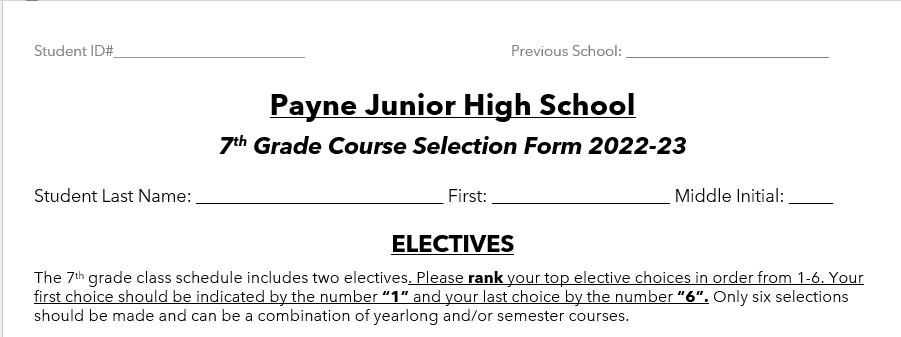 First Name
Last Name
Gifted testing done through 
the IRC.
Honors placement based on 
State Assessment Results.
[Speaker Notes: Counselor]
Elective Choices
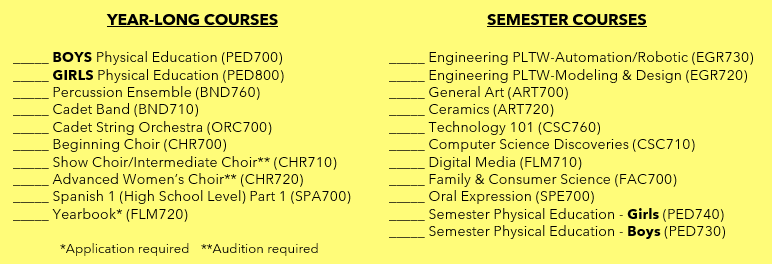 1
Rank your choices 1- 6
3
4
5
2
6
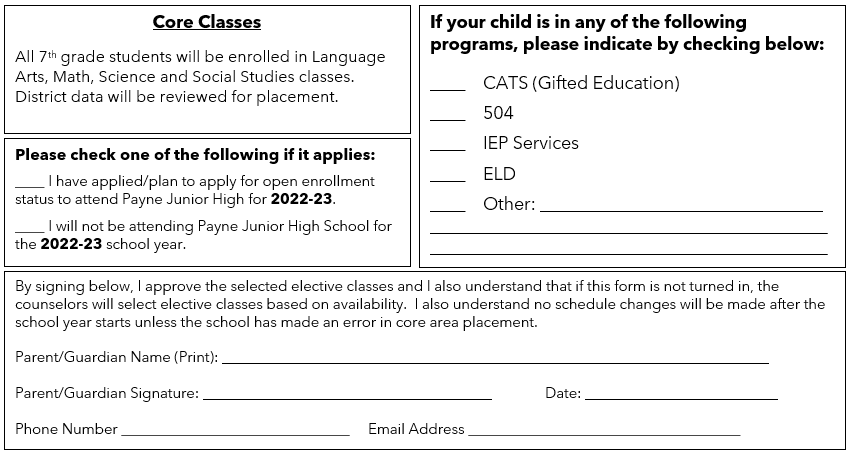 Parents, please sign!
[Speaker Notes: Counselor]
Can my child’s schedule be changed?
Schedule corrections can be made in the following circumstances:

A computer error in the student’s schedule.
A needed change in the curriculum level of instruction.
A doctor’s excuse from PE for health reasons.
[Speaker Notes: Counselor]
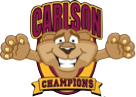 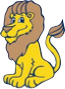 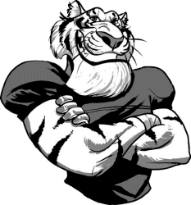 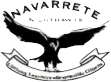 Visiting Our 2023-24 Feeder Schools
PATTERSON
CARLSON
HALEY
NAVARETTE
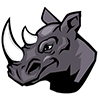 RICE
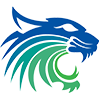 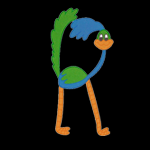 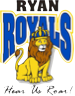 WGA
RIGGS
RYAN
[Speaker Notes: Paul]
PJHS Athletics
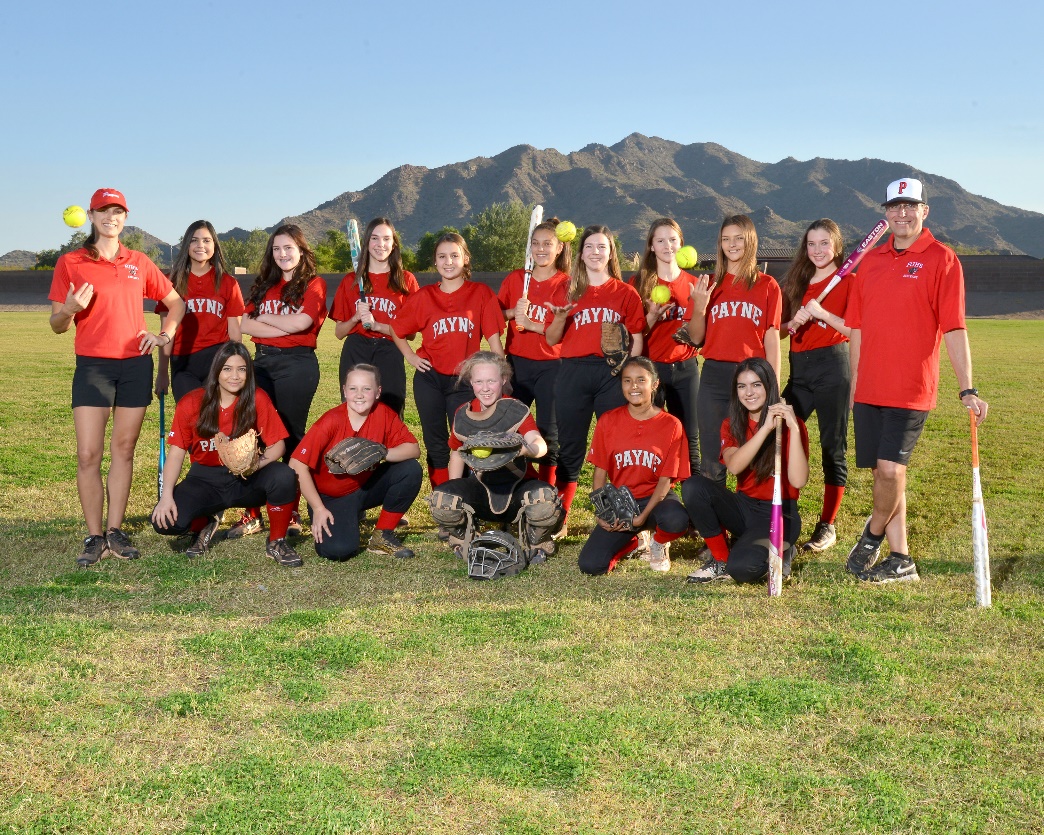 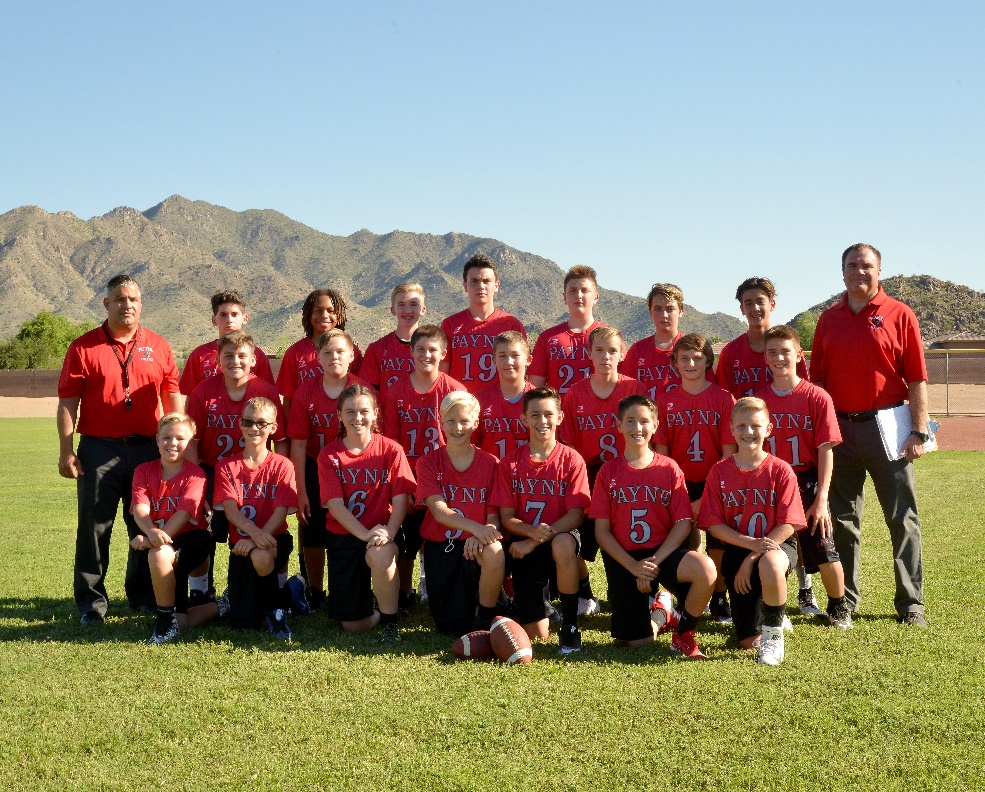 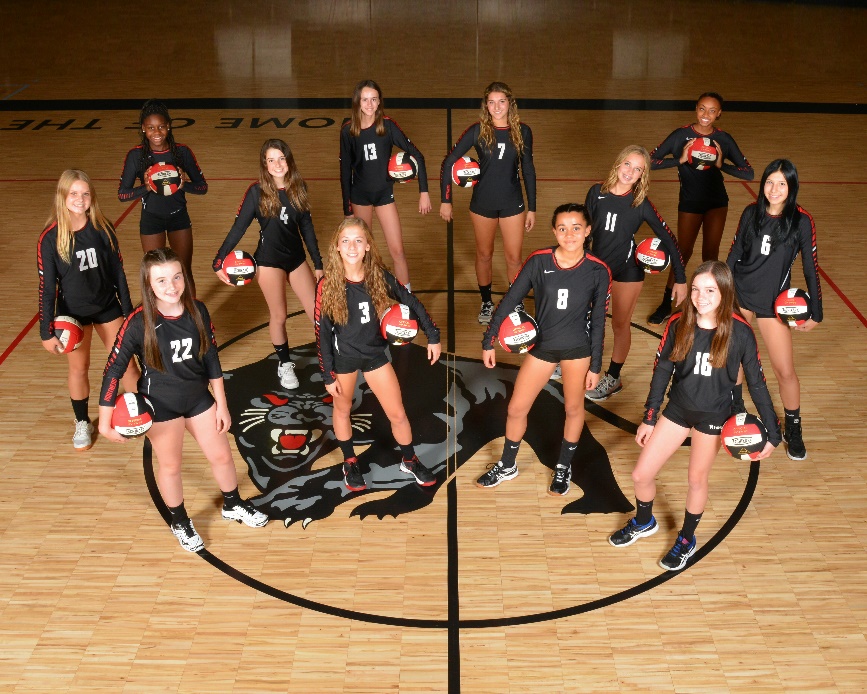 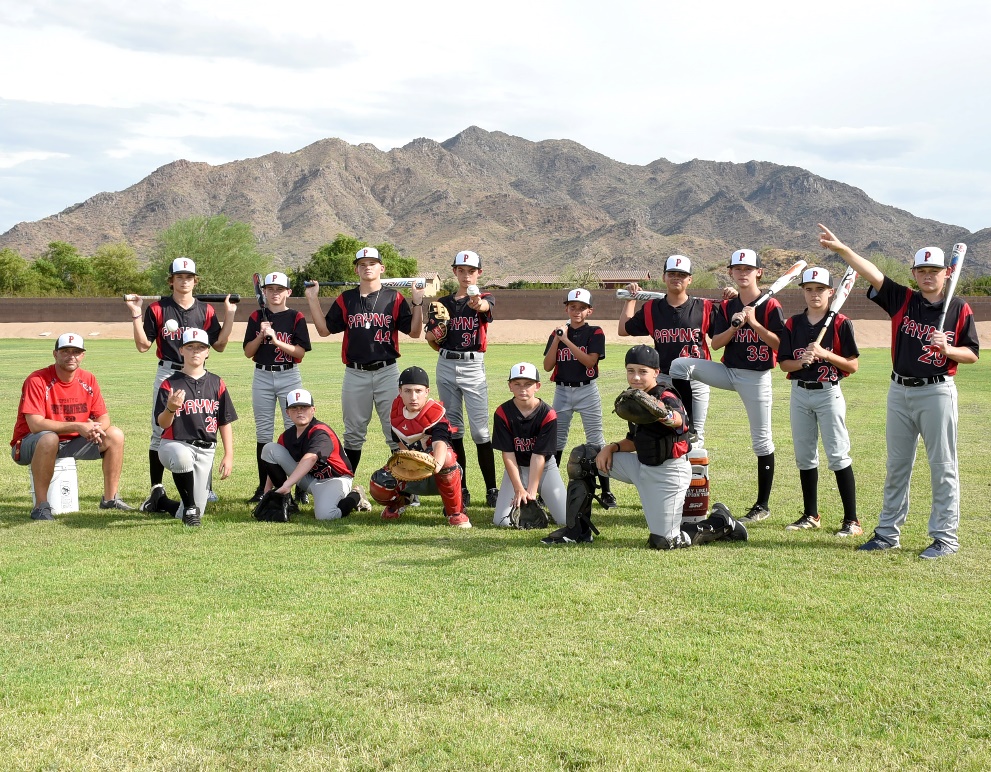 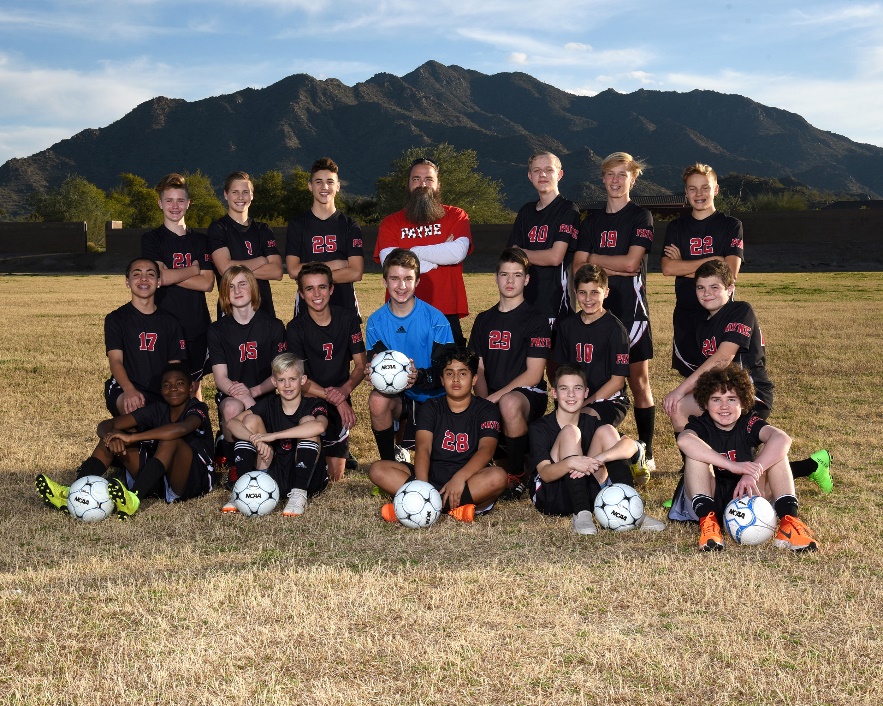 [Speaker Notes: Paul]
EVC (East Valley Conference)
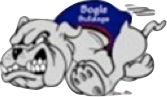 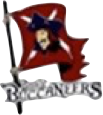 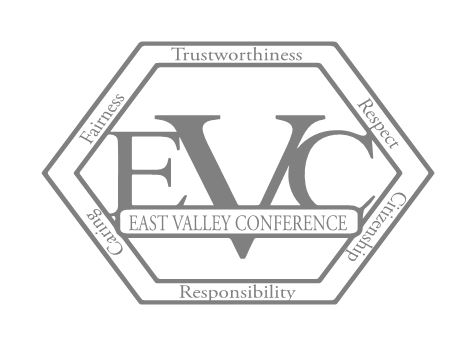 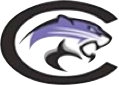 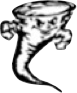 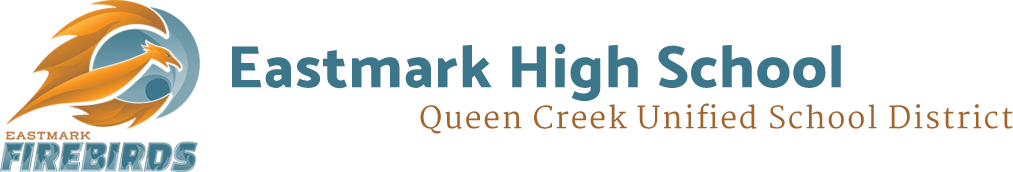 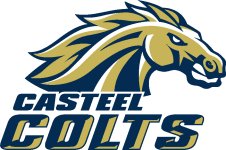 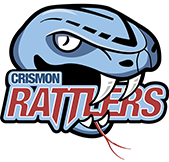 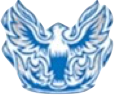 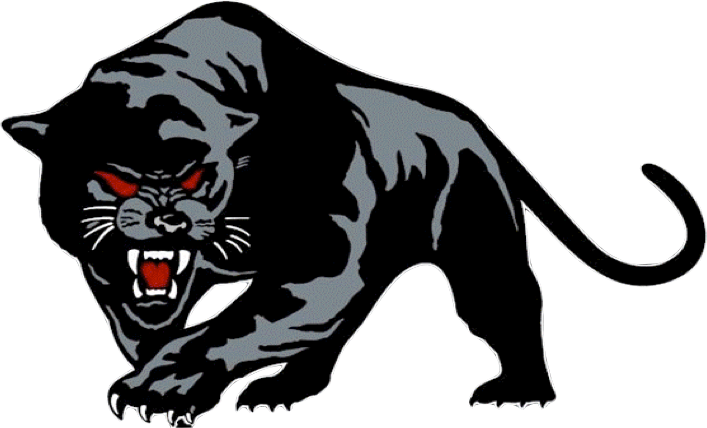 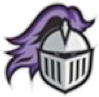 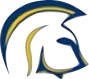 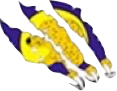 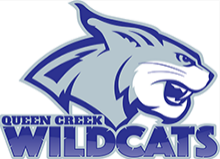 [Speaker Notes: Paul]
* Season change for 2023-24
[Speaker Notes: Paul]
2021-22 EVC CHAMPIONSHIPS
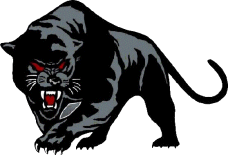 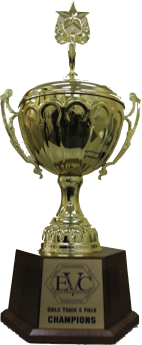 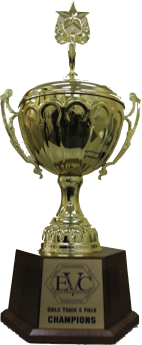 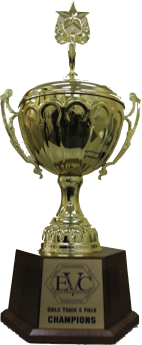 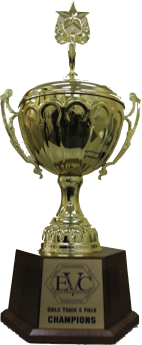 Golf Club
7th Boys Basketball
Wrestling
7th Girls Basketball
[Speaker Notes: Paul]
Athletic Clearance
All student athletes MUST be registered online at Aktivate/Register My Athlete starting April 1, 2023 for the 23-24 school year. Physical 
packets should be completed after March 1, 2023. 

Please visit our website, Payne Jr High Athletics for ALL necessary paperwork as well as instructions on how to register.
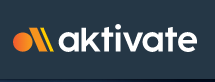 [Speaker Notes: Paul]
Clubs
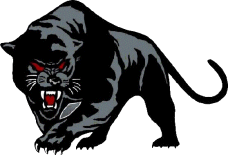 [Speaker Notes: Lisa]
Special Programs at PJHS
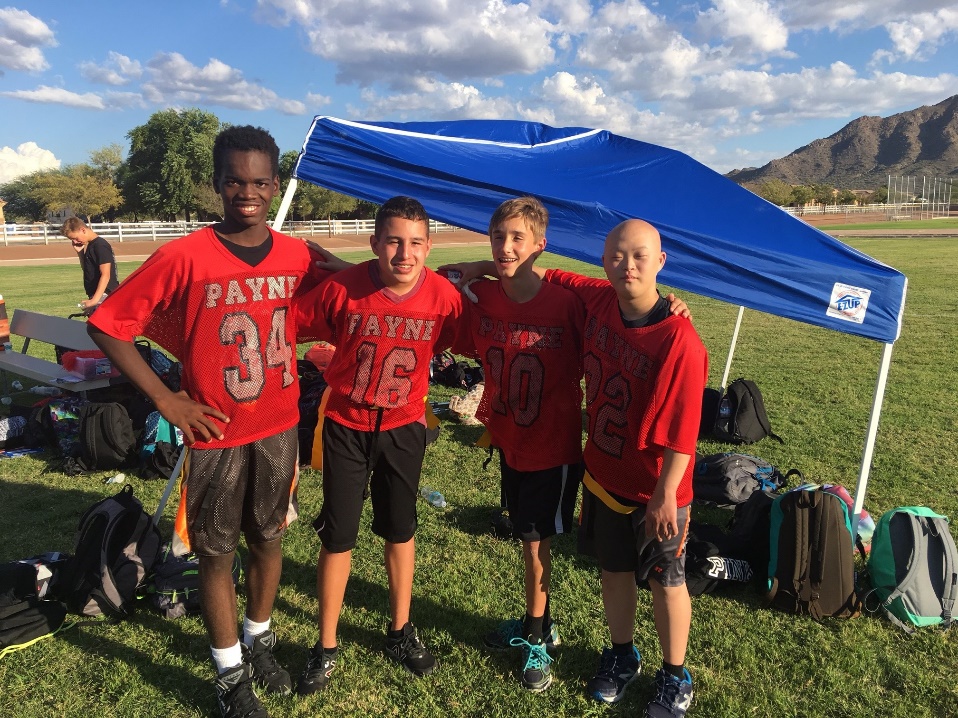 Homework Hub
Service/Fundraisers
Panther Pals
Unified Sports
Academic Progress (for all)
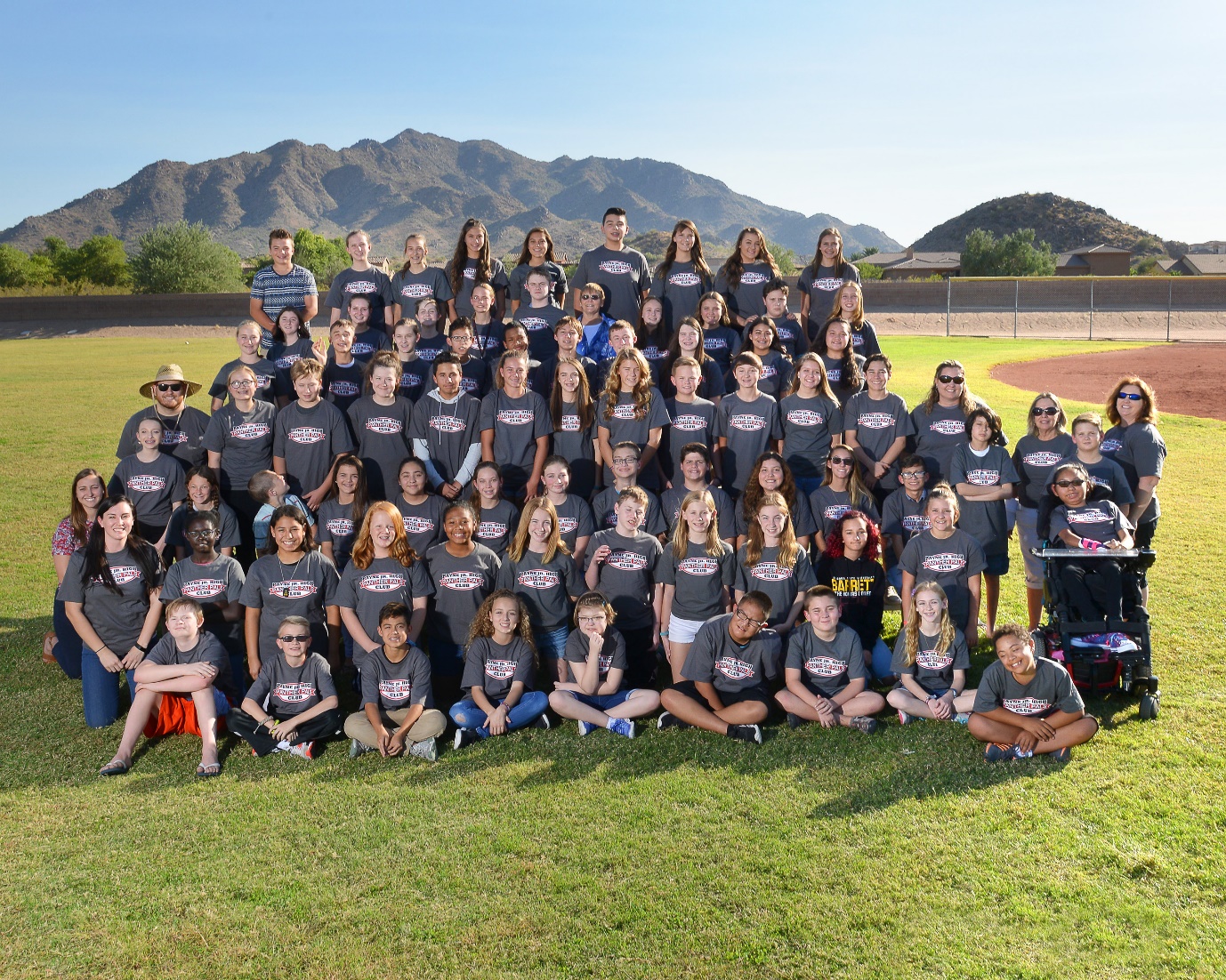 [Speaker Notes: Lisa]
Open Enrollment – January 9, 2023cusd80.com/secondaryopenenrollmentemail completed application to:Bautista.Karina@cusd80.com
How can you support Payne?
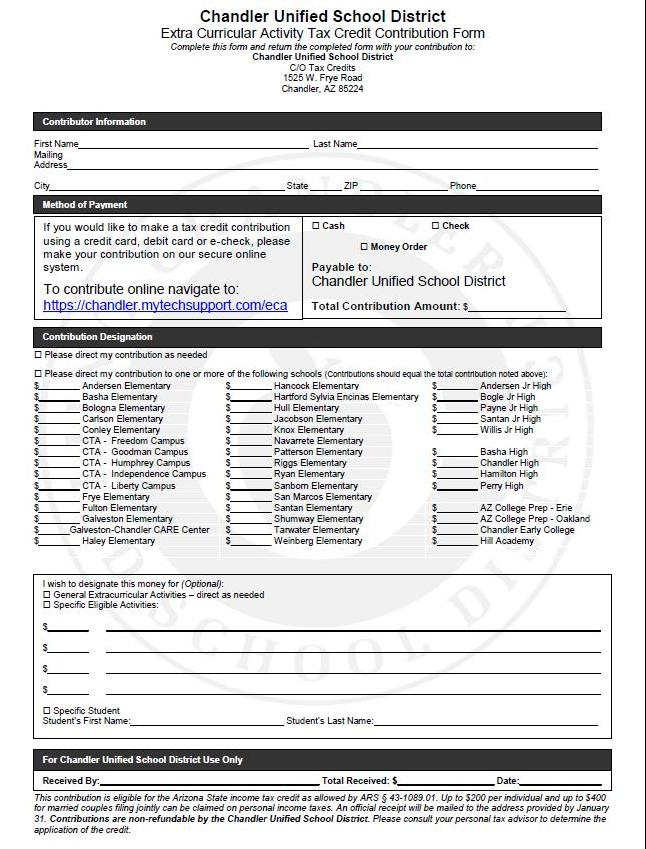 Tax Credit
 (2022 donations can be made until April 15, 2023)
CEF
Site Council
Booster Club
Volunteers
[Speaker Notes: Paul]
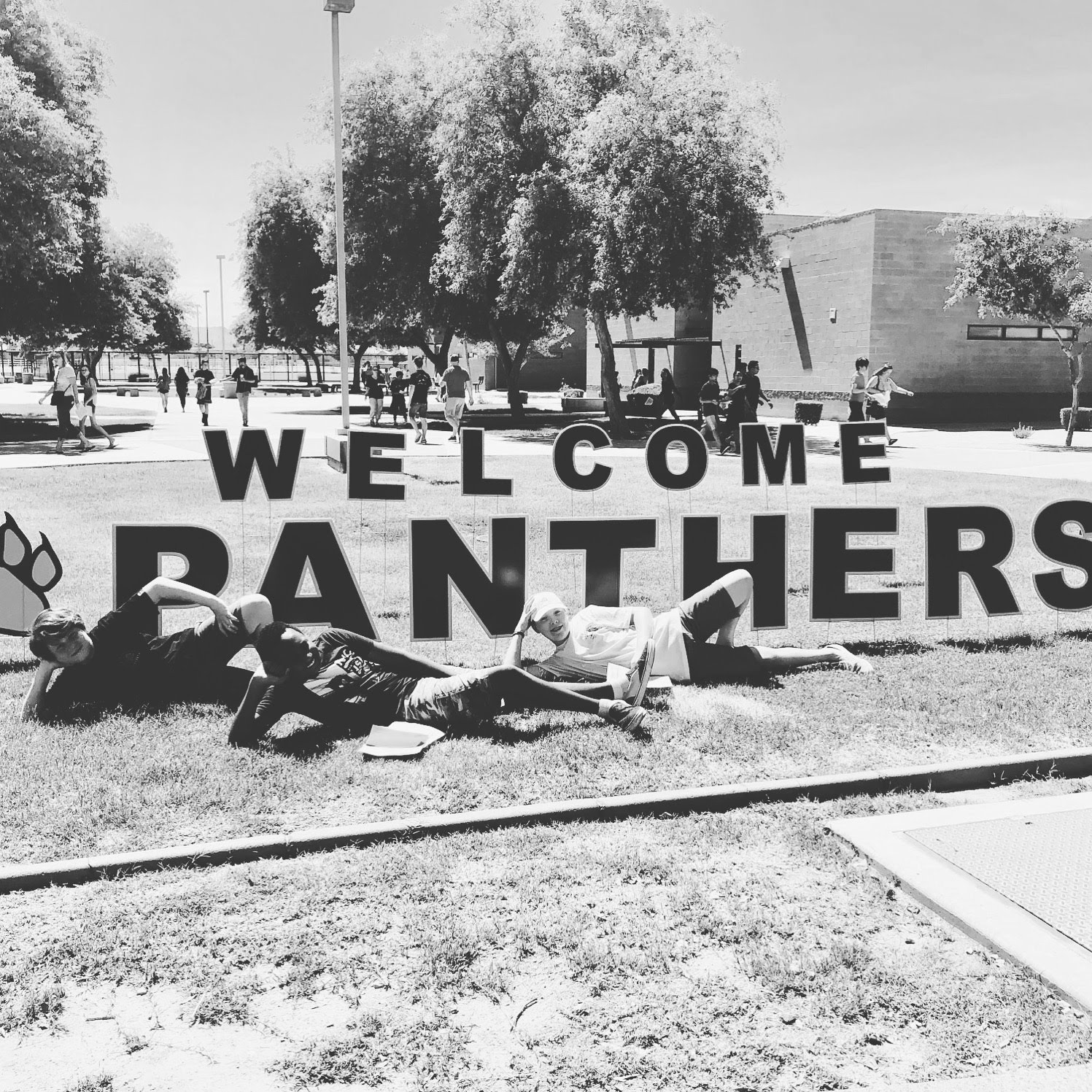 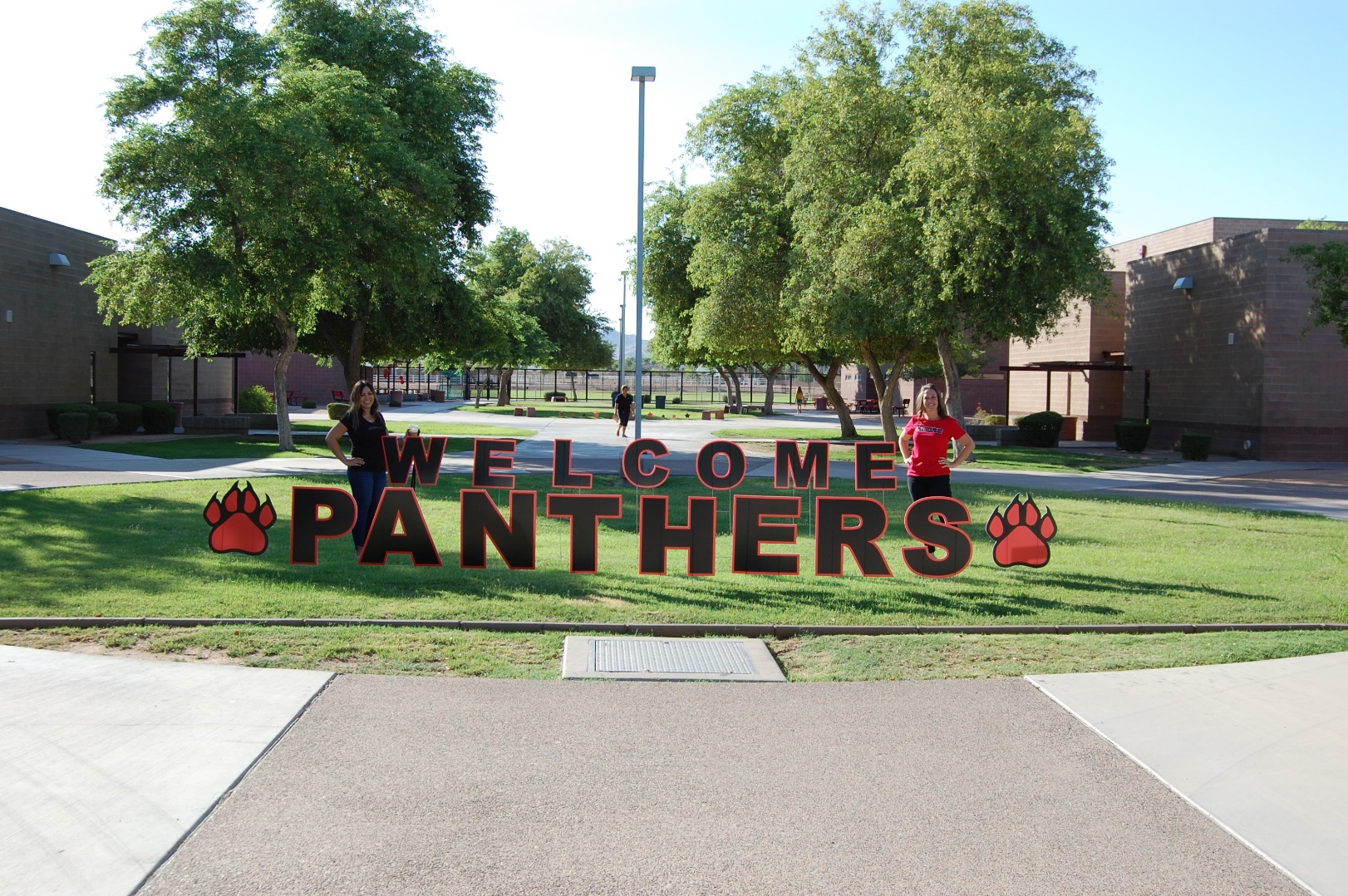 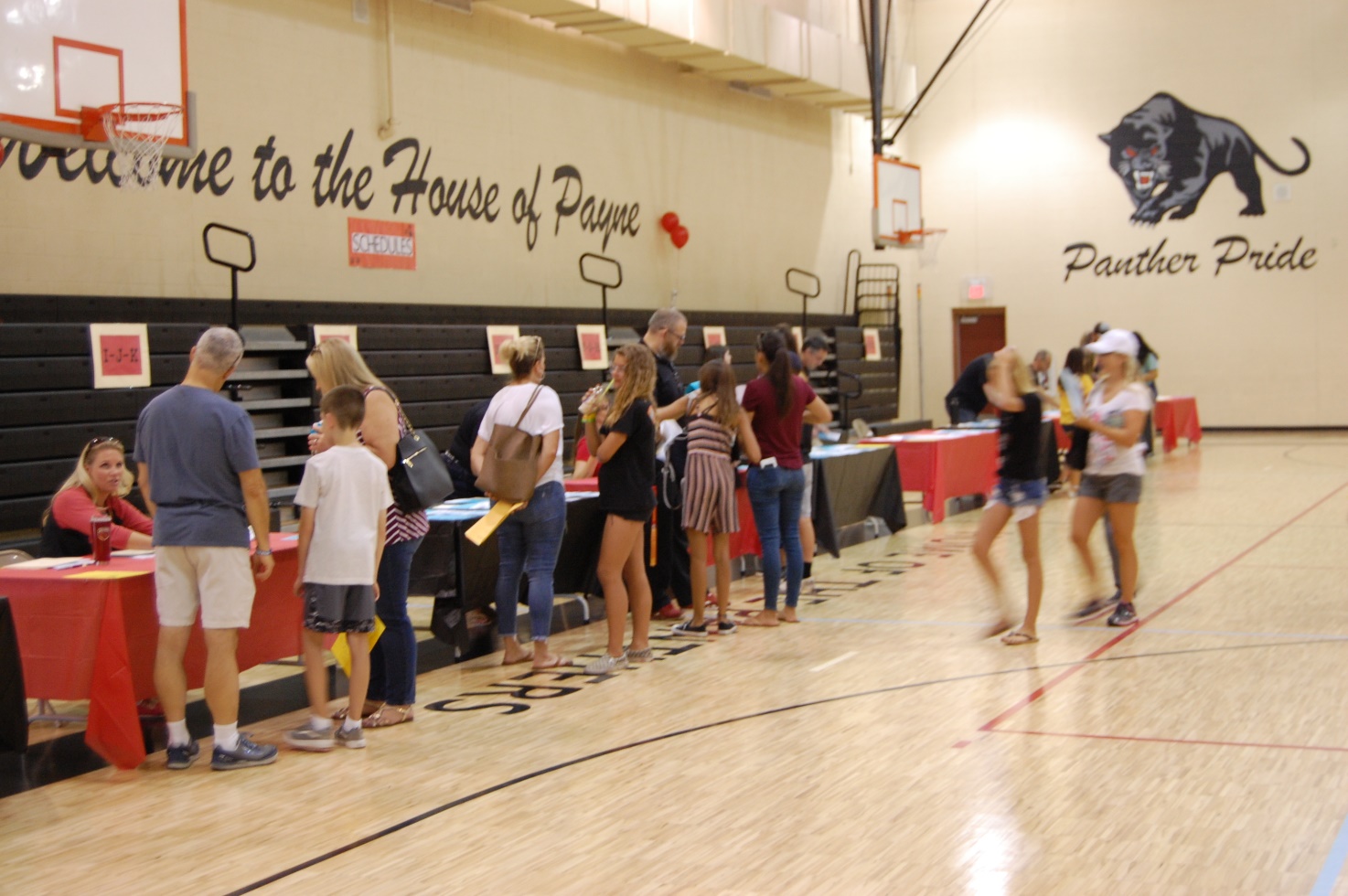 Panther Day 7/17/2023
[Speaker Notes: Paul]
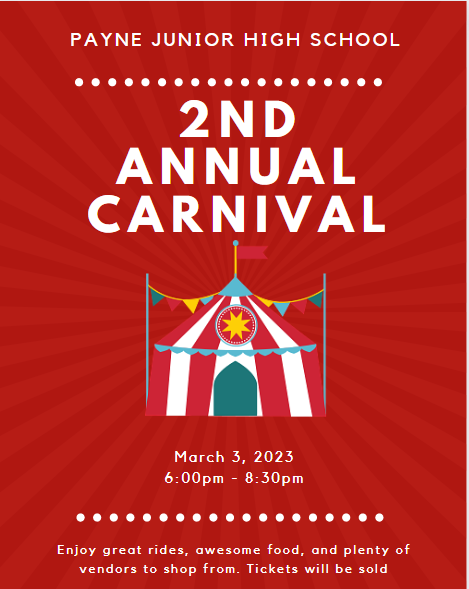 Social Media
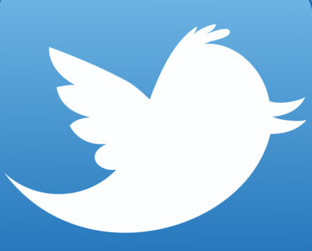 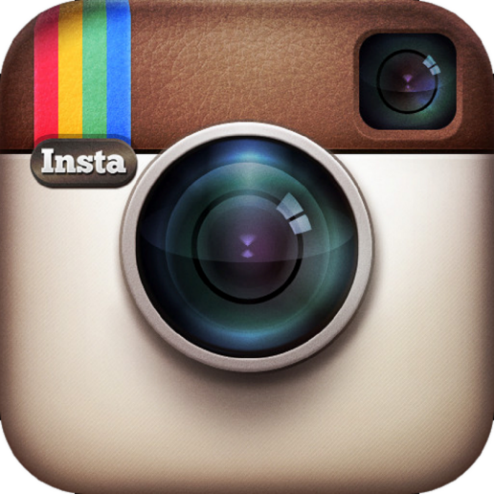 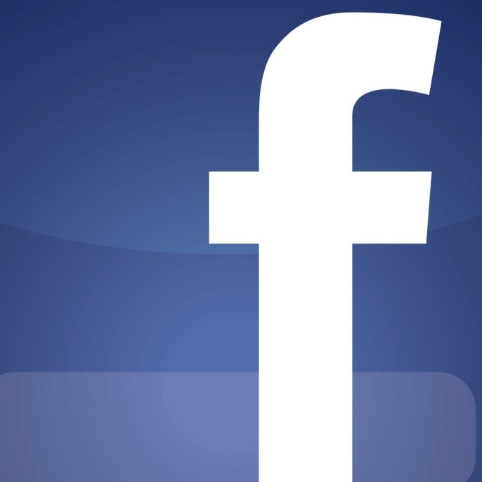 Payne Junior High
pjhsboosterclub
Paynejrhigh
Payne_stuco
@Payne_Jr_High
@Payne_Athletics
[Speaker Notes: Paul]
Thank you!
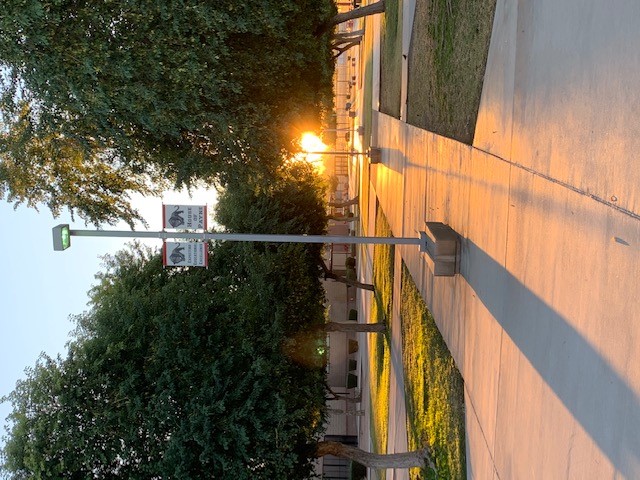 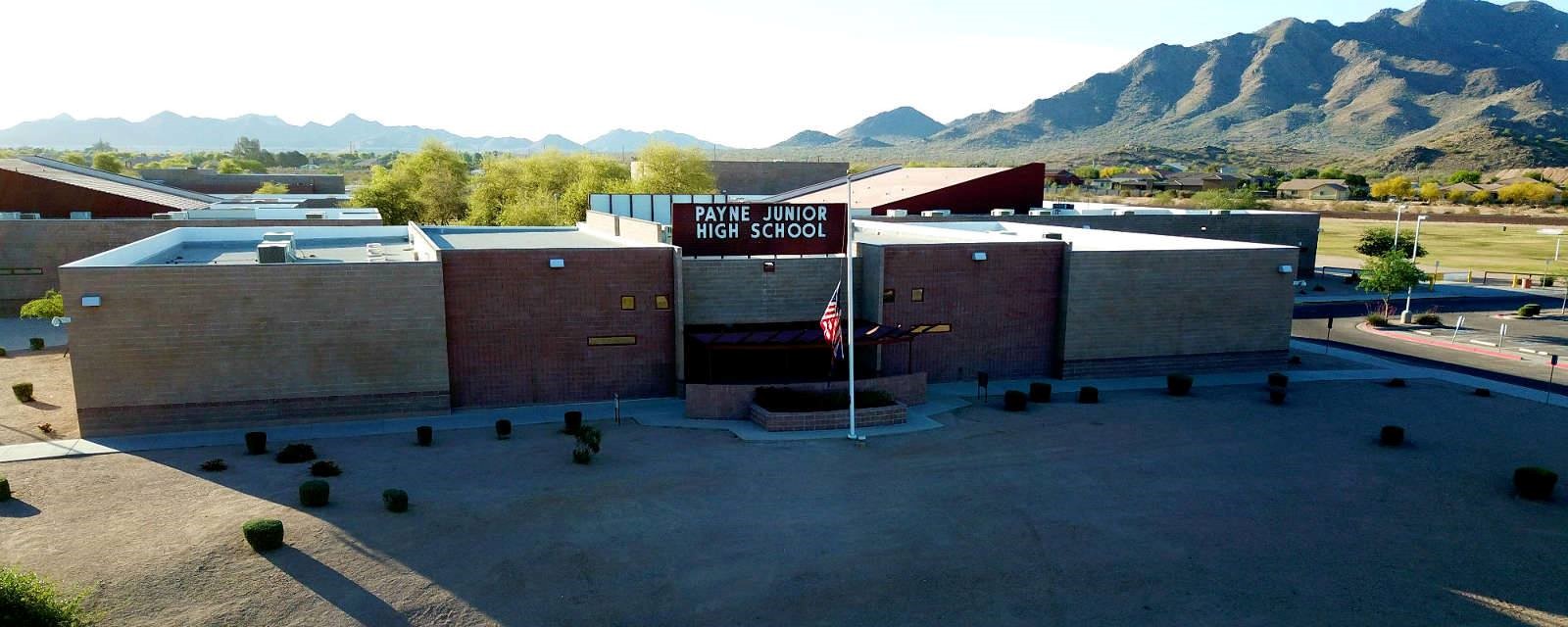 We look forward to seeing you next year!
[Speaker Notes: Paul]
Check out our Campus:
[Speaker Notes: Paul]